Reactive UIs with theModel View ViewModel Pattern:Simple with Ankor.io
Thomas Spiegl
Manfred Geiler

Irian Solutions - The Software Experts
Agenda
M V V M
New concept „MVSVM“
Ankor framework
Ankor live sample
Ankor special features
„M V V M”  ?
„Model View ViewModel“
2005 by John Gossman (Microsoft)
≅ „Presentation Model“ by Martin Fowler
Separation of Concerns
Graphical UI
UI logic
Controller
Model
View
Model View Controller
Presentation & UI Logic
View
Binding
ViewModel
Business Logic and Data
Domain Model
Service Calls
DB
Model View ViewModel
M V V M  –  The View
Graphical user interface (GUI)
User inputs
Data binding to the ViewModel
Markup
XAML 
FXML
Presentation & UI Logic
View
Data Binding
ViewModel
Business Logic and Data
Model
Service Calls
DB
M V V M  –  The ViewModel
Link between View and Model
Connection to Model (service calls)
Properties and actions for the View (binding)
UI logic
UI validation
Presentation & UI Logic
View
Data Binding
ViewModel
Business Logic and Data
Model
Service Calls
DB
M V V M –  The Model
Domain model
Data(base) access
Domain logic
Business Rules
Validation
Unit testing
Presentation & UI Logic
View
Data Binding
ViewModel
Business Logic and Data
Model
Service Calls
DB
MVVM solves...
Separation of concerns
Web designer ↔ UI developer
View technology ↔ Presentation logic

Testable ViewModel!
Unit tests
Mock UI
Presentation & UI Logic
View
Data Binding
ViewModel
Business Logic and Data
Model
Service Calls
DB
MVVM does not solve...
Model on client or server?
Communication client ↔ server
Various client technologies
HTML5
iOS
Android
JavaFX
...
Presentation & UI Logic
View
Data Binding
ViewModel
Business Logic and Data
Model
Service Calls
DB
Agenda
M V V M
New concept „MVSVM“
Ankor framework
Ankor live sample
Ankor special features
DB
Client
View
Server
Data Binding
ViewModel
ViewModel
Synchronization
Model
Model View SynchronizedViewModel
MVSVM - Synchronized ViewModel
Client holds:
View
ViewModel


Client technology:
Modern platform
HTML5
JavaFX
iOS, Android
...
Very latest frameworks
Cutting edge
Server holds:
ViewModel
Model


Server technology:
Java EE
Approved patterns
Stable platform
DB
Client
View
Server
Data Binding
ViewModel
ViewModel
Synchronization
Model
Agenda
M V V M
New concept „MVSVM“
Ankor framework
Ankor live sample
Ankor special features
Project „Ankor”
2013
http://www.ankor.io
Open Source (Apache License, Version 2.0)
Expandable modular framework
Event driven programming model
Asynchronous processing
Bidirectional client-server communication 
Native MVSVM support
DB
Client
View
Ankor Server
Data Binding
ViewModel
Type-less
Only data
ViewModel
Strongly typed
Behaviour
Action Events
Change Events
Model
Ankor - Synchronized ViewModel
ViewModel (server side)
Strongly typed
Behaviour
ViewModel (client side)
Type-less
Only data
DB
Client
public class TaskListViewModel {
    private List<Task> tasks;
    private String filter;
    private Integer itemsLeft;

    // getters and setters
}

public class Task {
    private String id;
    private String title;
    private boolean completed;

    // getters and setters
}
{
  "tasks": [
    {"id": "dda6f7d9-8d5e-4baf-969b-110f654a64e3",
     "title": "drink less coffee",
     "completed": false},
    {"id": "ff202f81-33b8-4ae3-bf6a-0208714e2261",
     "title": "get more sleep",
     "completed": false}
  ],
  "filter": "all",
  "itemsLeft": 2
}
View
JEE Server
Data Binding
ViewModel
type-less
only Data
ViewModel
strongly typed
Behaviour
Action Events
Change Events
Model
Ankor - Synchronized ViewModel
View
JavaFX
HTML5
iOS
.NET
ViewModel
Messaging (Connector HTTP, Websocket, JMS, ...)
Ankor Framework
Model
JEE Server
DB
Ankor – Architecture overview
Ankor – Client Architecture
Various client languages und platforms
Java
JavaFX
Android
Javascript / HTML5
jQuery
AngularJS
React
Objective-C
iOS
C#
.NET / WPF
JavaFX
HTML5
iOS
.NET
Messaging (HTTP, Websocket, JMS, ...)
Ankor Framework
JEE Server
Ankor – Server Architecture
Java SE 1.6 (or higher)
Diverse Netzwerk-Protokolle
Socket
HTTP-Polling
Websocket
Messaging
JSON
Concurrency / Parallelisierung
Simple Synchronization
Akka Actors
JEE Container
Glassfish (Websocket)
Tomcat
Spring Boot (embedded Tomcat)
JavaFX
HTML5
iOS
.NET
Messaging (HTTP, Websocket, JMS, ...)
Ankor Framework
JEE Server
Agenda
M V V M
New concept „MVSVM“
Ankor framework
Ankor live sample
Ankor special features
Ankor - iOS Example
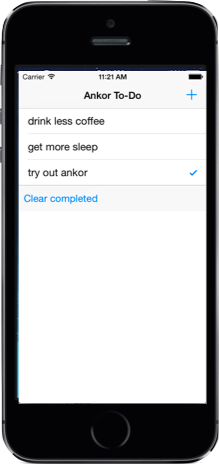 Ankor - iOS Example
Start Ankor System, connect to server
[[[ANKSystem alloc] 
initWith:@"root" connectParams:connectParams   
url:@"ws://localhost:8080/websocket/ankor"
useWebsocket:YES] start];
Ankor - iOS Example
Register Change Listener
[ANKRefs observe:@"root.model.tasks" 
   target:self listener:@selector(tasksChanged:)];
Change Listener
- (void)tasksChanged:(id) value {
    [[self toDoItems]removeAllObjects];
    [[self toDoItems]addObjectsFromArray:value];
    [self.tableView reloadData];
}
Ankor - iOS Example
Fire Action / Add a new Task
[ANKRefs fireAction:@"root.model" 
name:@"newTask" 
params:params]; // Dictionary
ActionListener Java
@ActionListener
public void newTask(@Param("title") final String title)
{...}
Agenda
M V V M
New concept „MVSVM“
Ankor framework
Ankor live sample
Ankor special features
Ankor - Special Features
Ankor Annotations
Ankor Big Collections
BigList
BigMap
Ankor Flood Control
Pluggable Bean-Factory
Simple/Reflection
Spring
CDI (planned)
Collaboration Support
Stateless Model
Server
public class AnimalSearchViewModel {

  private AnimalSearchFilter filter;

  @ChangeListener(pattern = {".filter.**"})
  public void reloadAnimals() {
    this.animals
      = animalRepository.searchAnimals(filter);
  }
Client
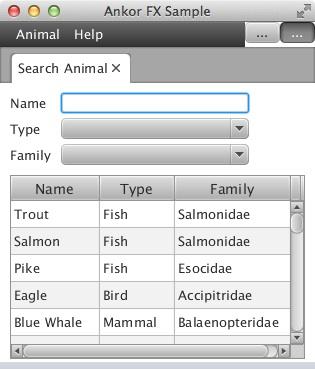 Ankor - Special Features
Ankor Annotations
Ankor Big Collections
BigList
BigMap
Ankor Flood Control
Pluggable Bean-Factory
Simple/Reflection
Spring
CDI (planned)
Collaboration Support
Stateless Model
Server
public class AnimalSearchViewModel {

  private List<Animal> animals
    = new ArrayList<Animal>(10000);

  @AnkorBigList(chunkSize = 10)
  public List<Animal> getAnimals() {
    return animals;
  }
send 10 rows at once -on demand only!
Client
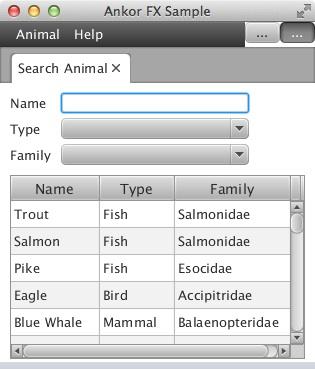 Ankor - Special Features
Ankor Annotations
Ankor Big Collections
BigList
BigMap
Ankor Flood Control
Pluggable Bean-Factory
Simple/Reflection
Spring
CDI (planned)
Collaboration Support
Stateless Model
Server
public class AnimalSearchViewModel {

  @ChangeListener(pattern = {".filter.**"})
  @AnkorFloodControl(delayMillis = 100L)
  public void reloadAnimals() {
    this.animals
      = animalRepository.searchAnimals(filter);
  }
Client
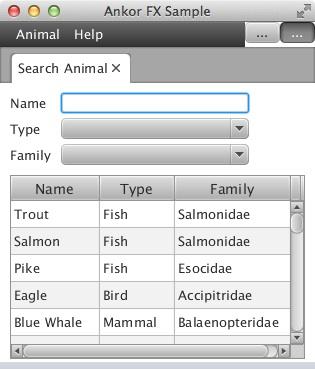 Ankor - Special Features
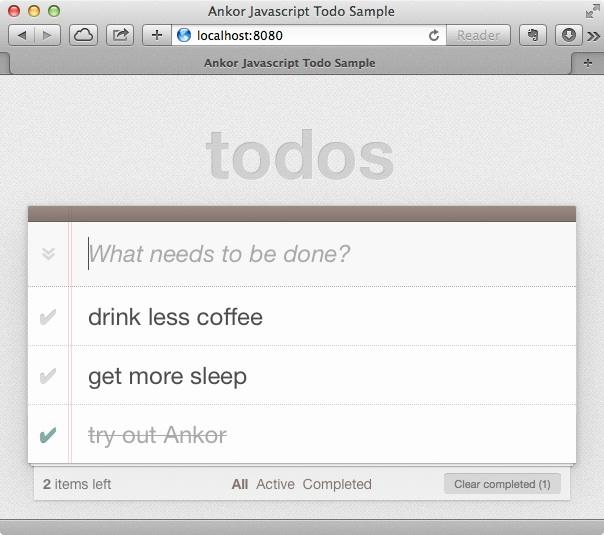 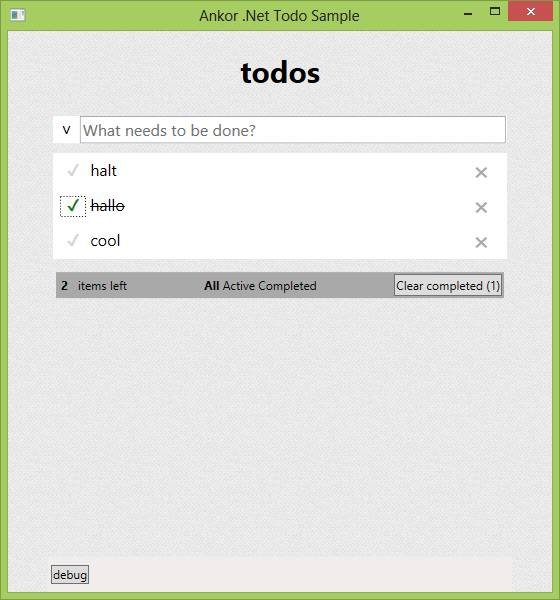 Ankor Annotations
Ankor Big Collections
BigList
BigMap
Ankor Flood Control
Pluggable Bean-Factory
Simple/Reflection
Spring
CDI (planned)
Collaboration Support
Stateless Model
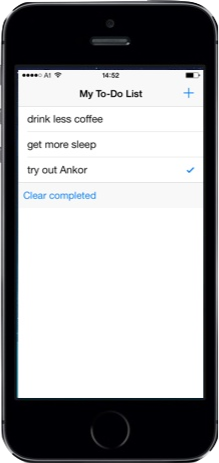 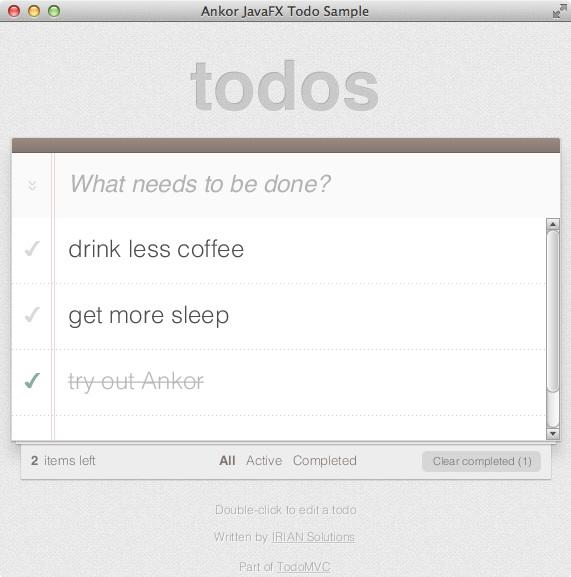 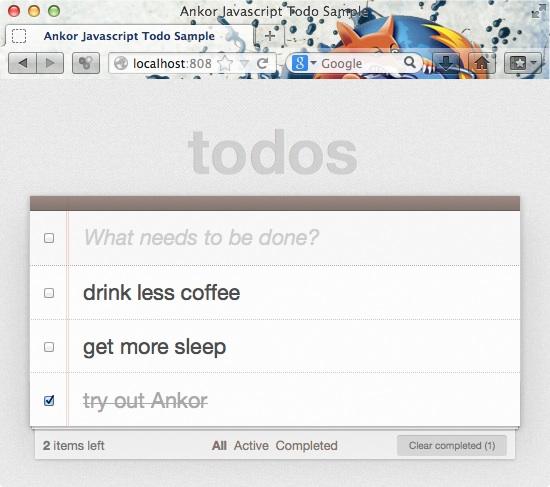 Server
Shared ViewModel
Ankor - Special Features
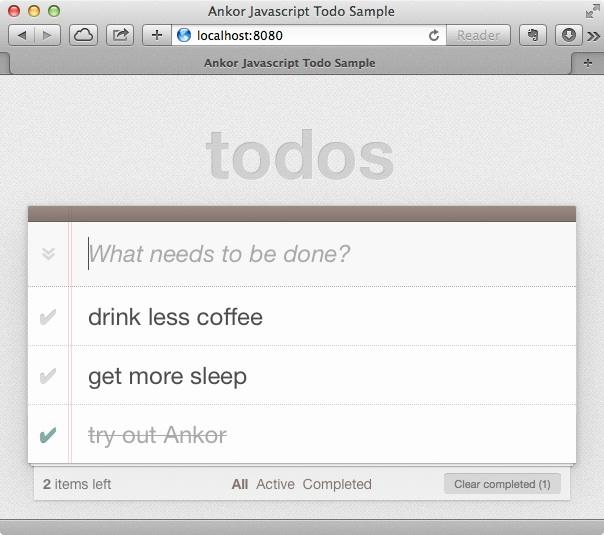 Ankor Annotations
Ankor Big Collections
BigList
BigMap
Ankor Flood Control
Pluggable Bean-Factory
Simple/Reflection
Spring
CDI (planned)
Collaboration Support
Stateless Model
send state information
Server
public class TaskListModel {
   
 @StateHolder
 private Filter filter;
 
 public void setFilter(String filter) {
    this.filter =
      Filter.valueOf(filter);
   
    initCalculatedFields();
 }
Ankor.io
Further information, documentation & tutorials

http://ankor.io
http://github.com/ankor-io


Thomas Spiegl 
Manfred Geiler